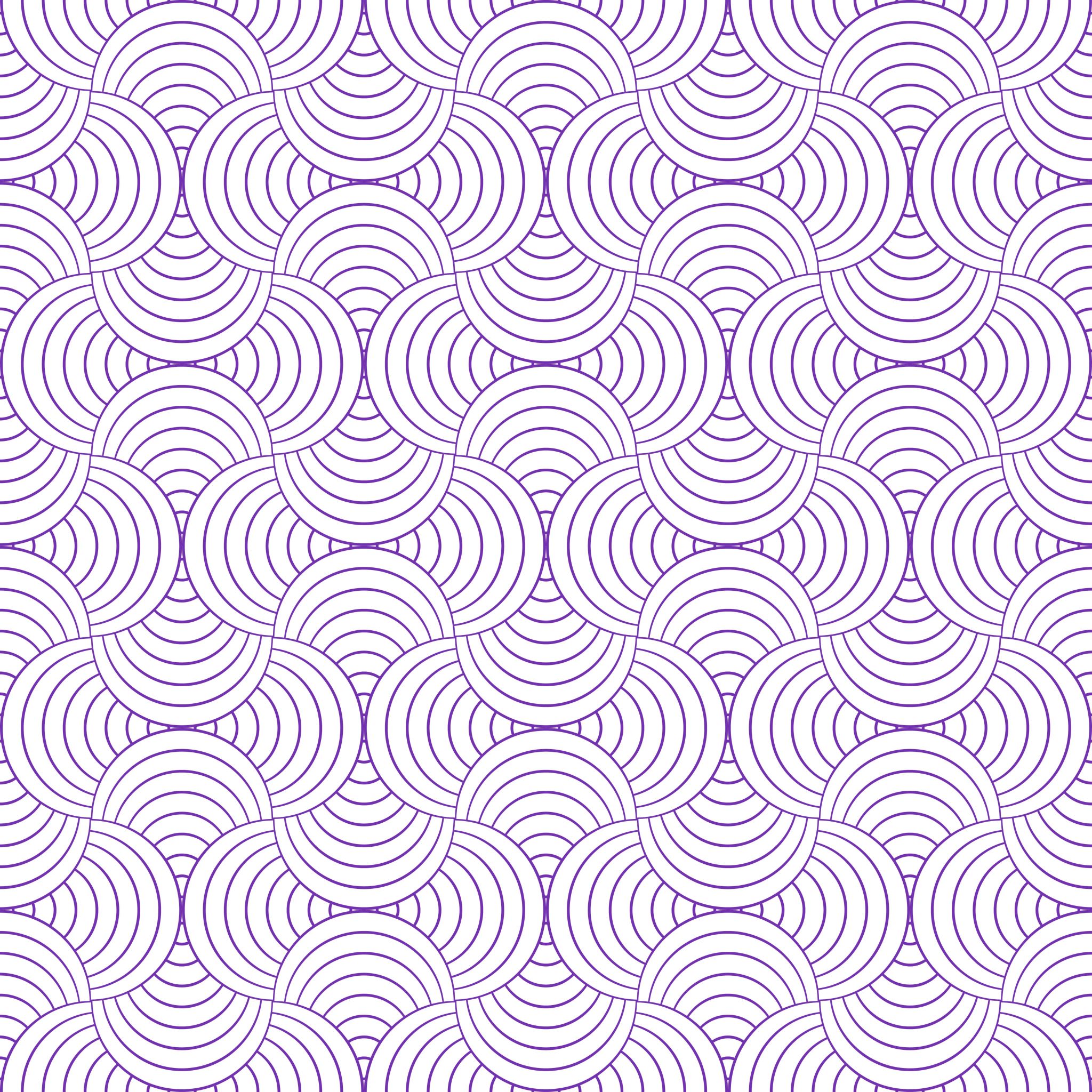 “Shooting an Elephant” by George Orwell
Ake 107/ing 109/ding 109 textual analysis: Prose and short story
Dr. gamze kati gümüş
George Orwell is the penname of Eric Arthur Blair. He was born in India, and served as an officer of the Indian Imperial police.
About the author
British Raj
The period of British rule in India between 1858-1947.
THE Setting
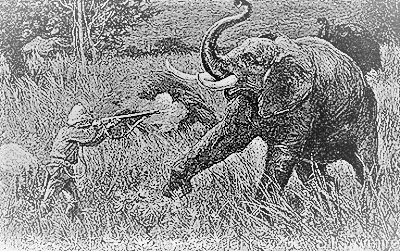 This Photo by Unknown Author is licensed under CC BY-NC-ND
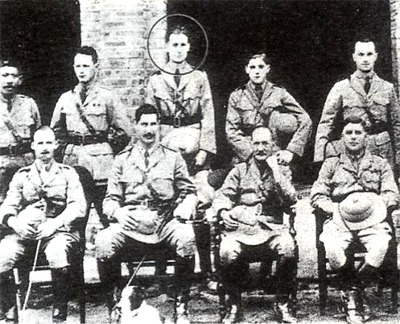 CHARACTERS
[Speaker Notes: https://donostiabookclub.blogspot.com/2018/10/turbulent-life-of-george-orwell.html]
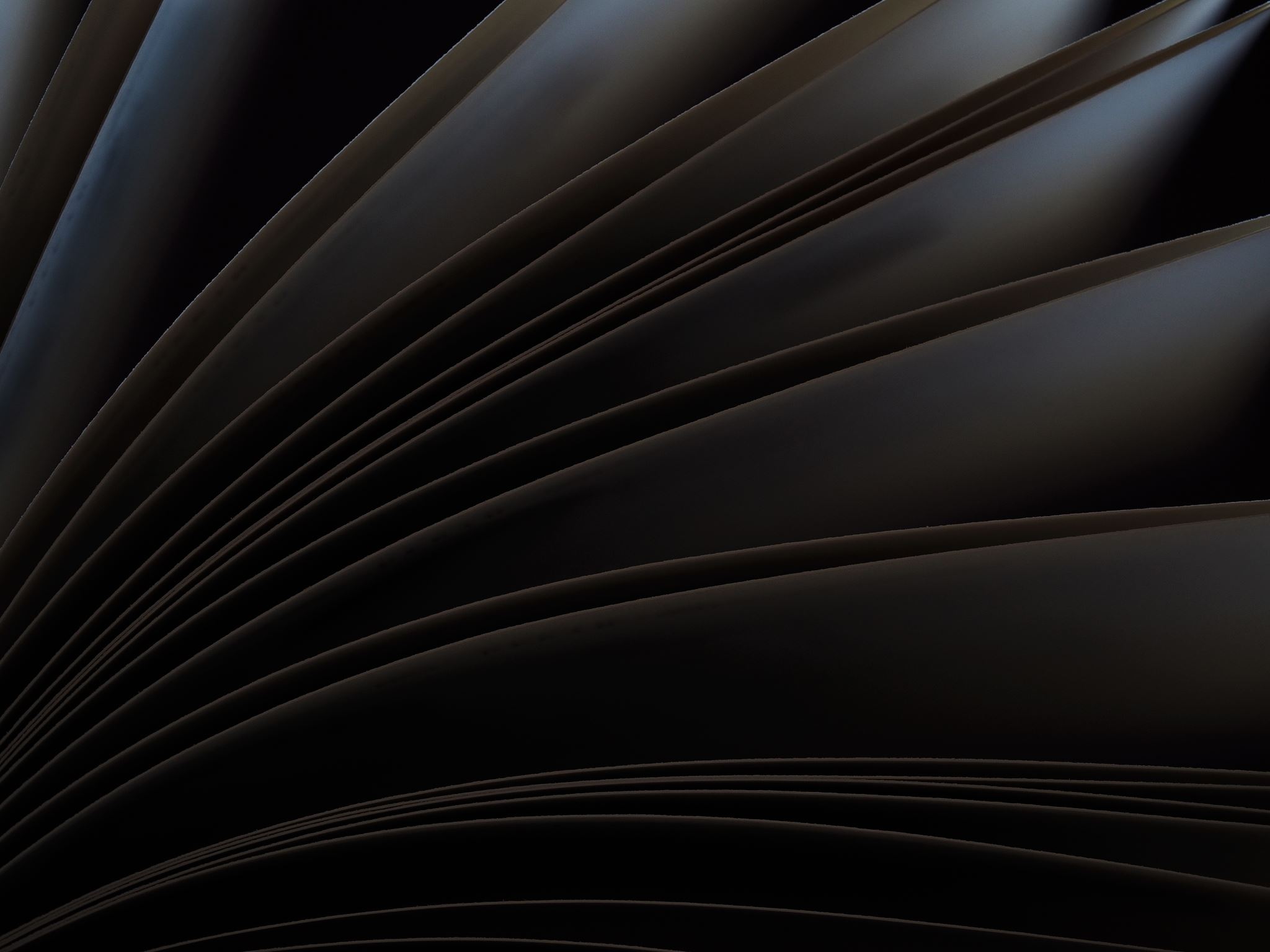 THE NARRATOR
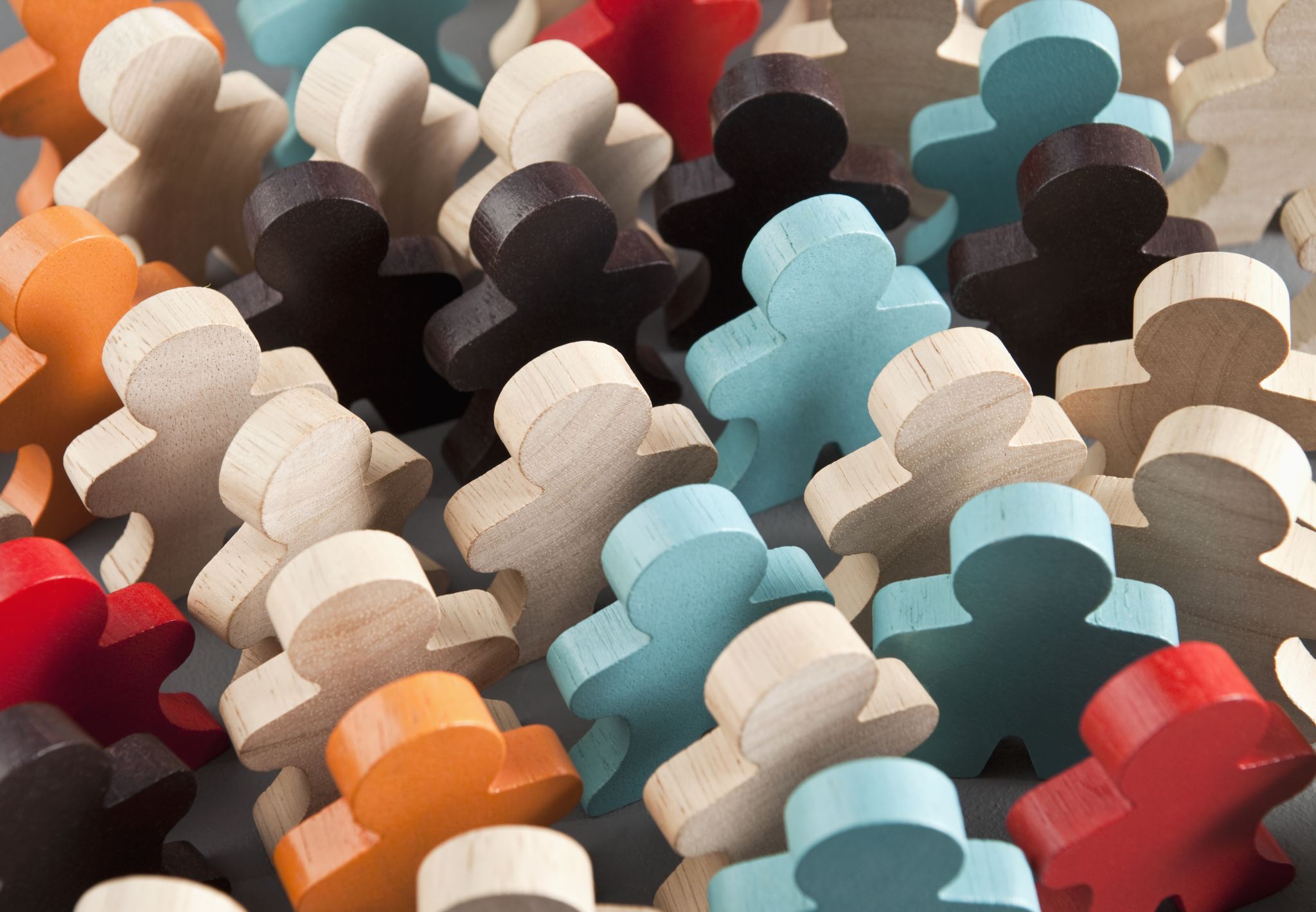 CONFLICTS
THEMES
Mad elephant
Dead coolie
Mud
SYMBOLS
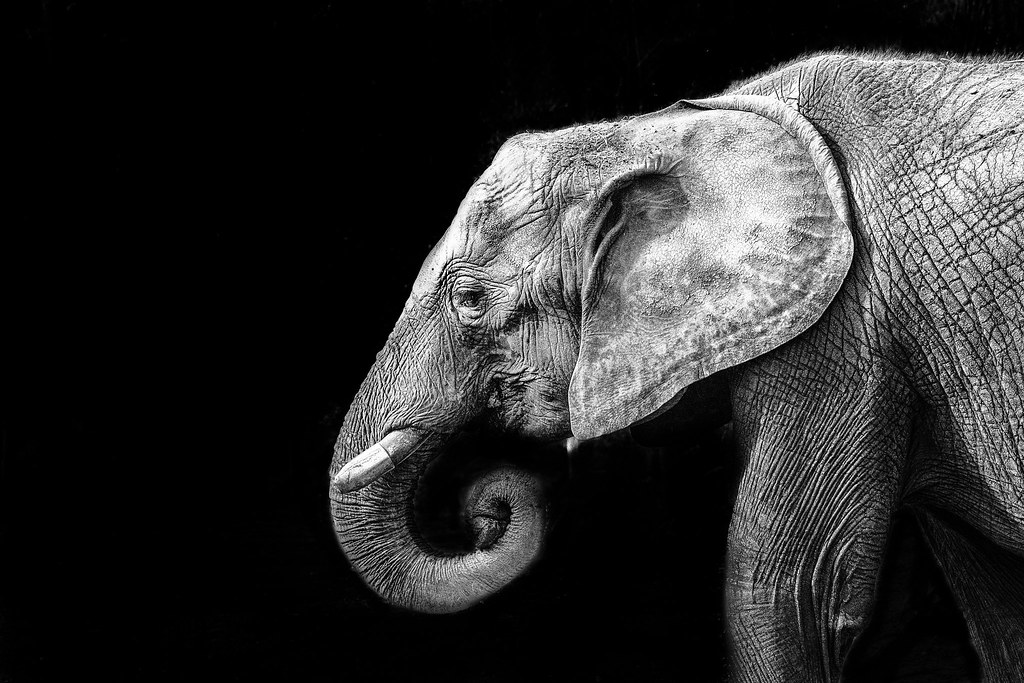 METAPHORS AND SIMILES
This Photo by Unknown Author is licensed under CC BY-NC-ND
IRONY
THE LANGUAGE